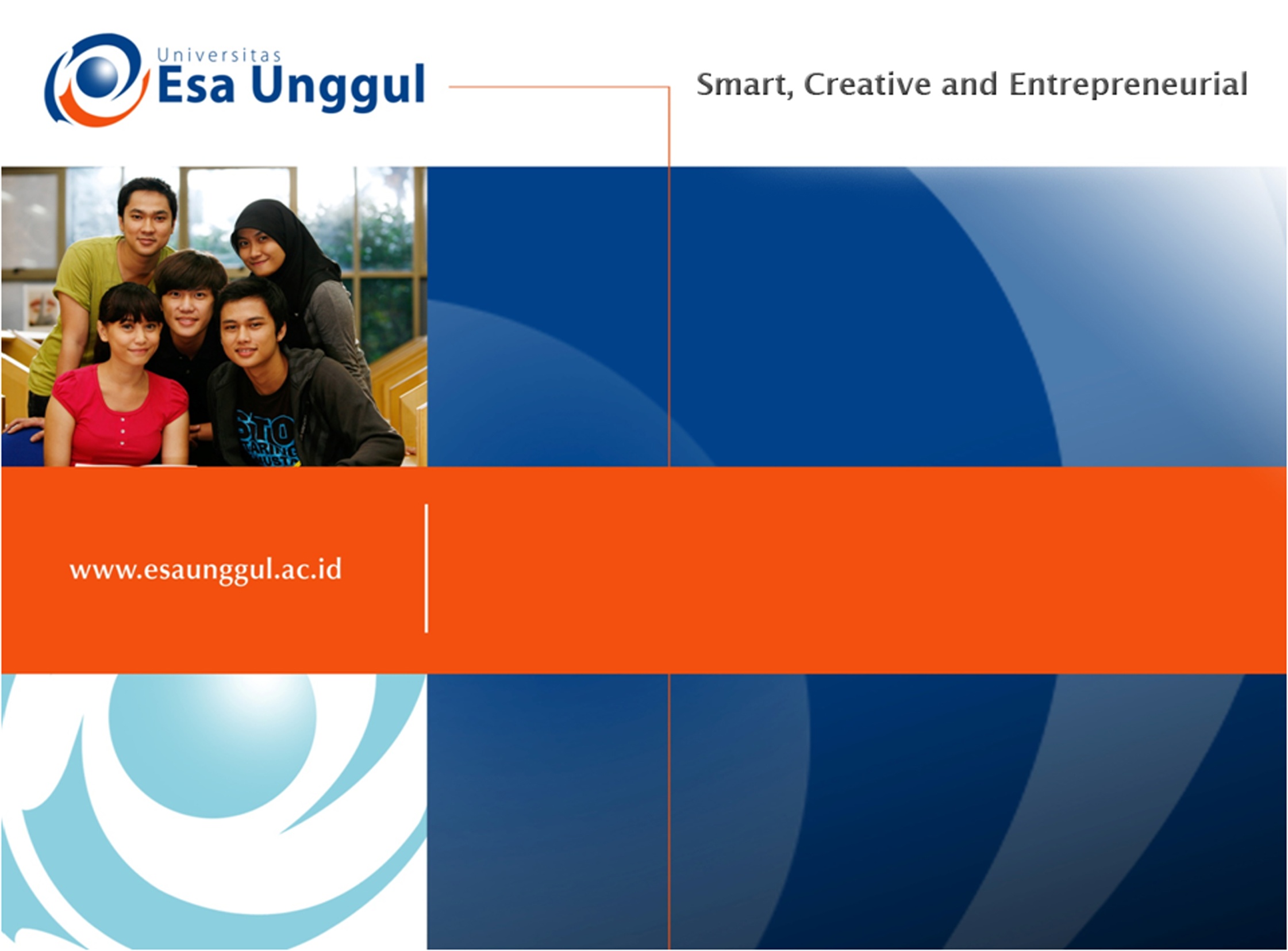 Investasi Alat Cangih
PERTEMUAN 13
WIWIK VIATININGSIH,SKM.,MARS

AKADEMIK PEREKAM MEDIS & FAKULTAS ILMU – ILMU KESEHATAN
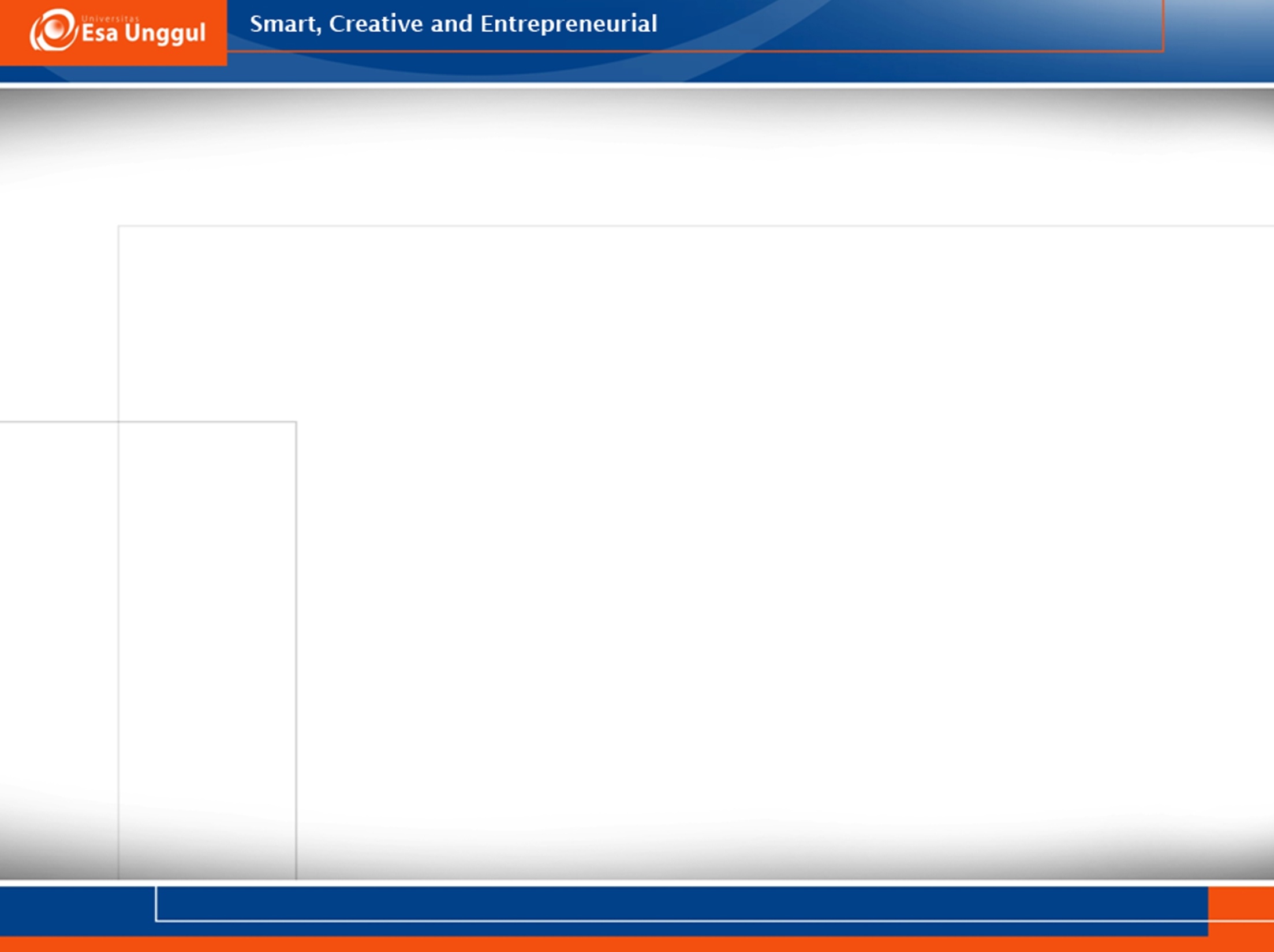 KEMAMPUAN AKHIR YANG DIHARAPKAN
Mahasiswa mengerti tentang Investasi

Mahasiswa Mengerti tentang sumber dana dan perhitungan
     dalam investasi

Mahasiswa mampu mengerti tentang dasar investasi, perhitungan dan kelayakan investasi.
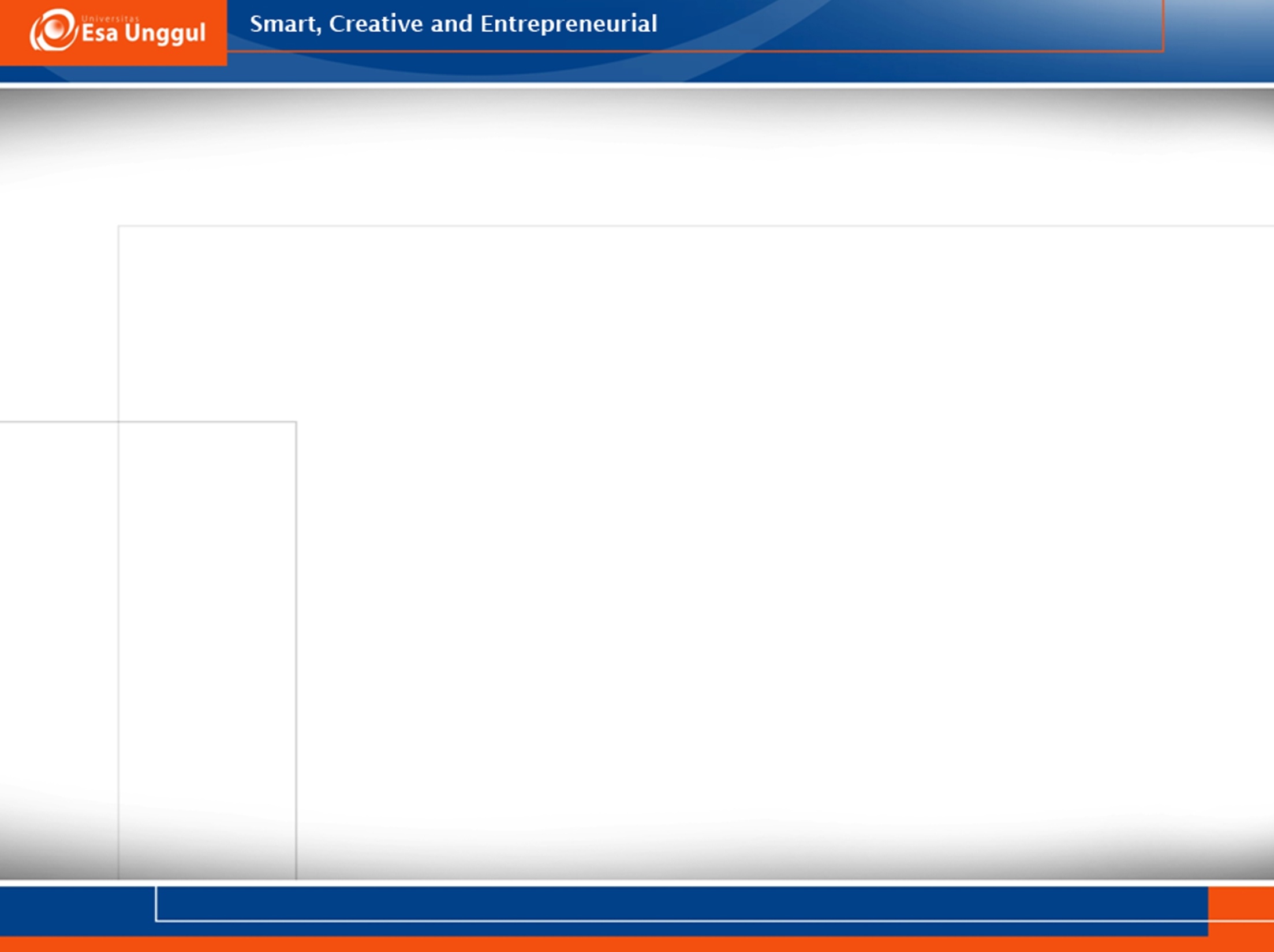 INVESTASI ALAT CANGIH
Investasi alat cangih harus efisien dan karena mahalnya dapat merupakan “High Fixed Cost Struture” dan pola pikir yang digunakan adalah PDCA yaitu Plan, Do,Check dan Action
Investasi alat cangih
Kebutuhan Investasi
 Kelayakan Investasi
P
Memulai Investasi
D
Menjalankan Investasi
Jumlah Min. Pelayanan
. Kebutuhan Biaya
 Harga Yang rasional
M emeriksa Investasi
Product Line Costing
2 Analisis Prestasi
C
Mengembangkan Investasi
Cost Containment
Forecasting
Permocalan Alat
Studi Kelayakan ulang
A
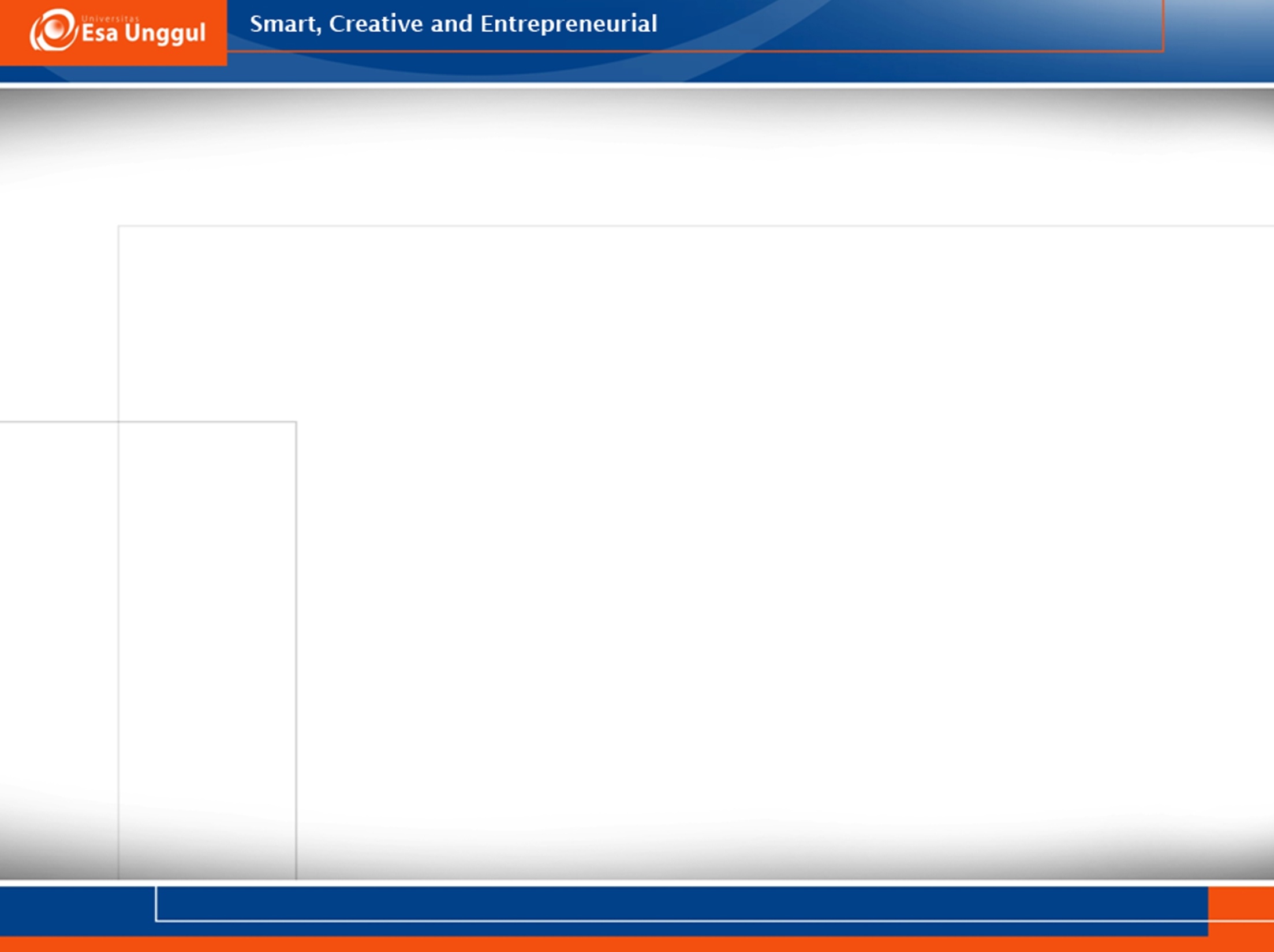 (PLAN ) RENCANA
Action              ( Tindakan )
DO LAKSANAKAN
(CHECK) PERIKSA
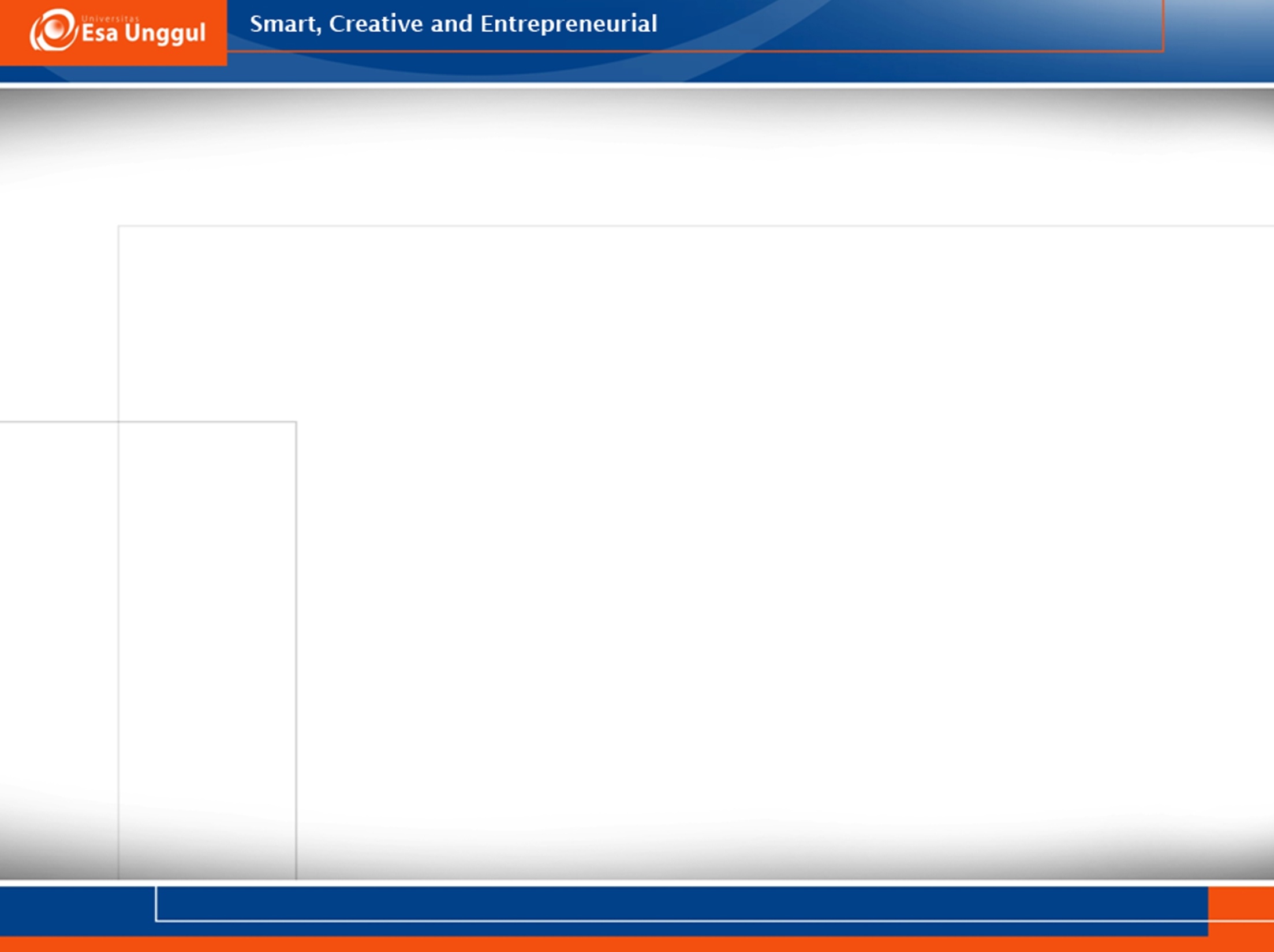 KOMPONEN INVESTASI ALAT CANGGIH
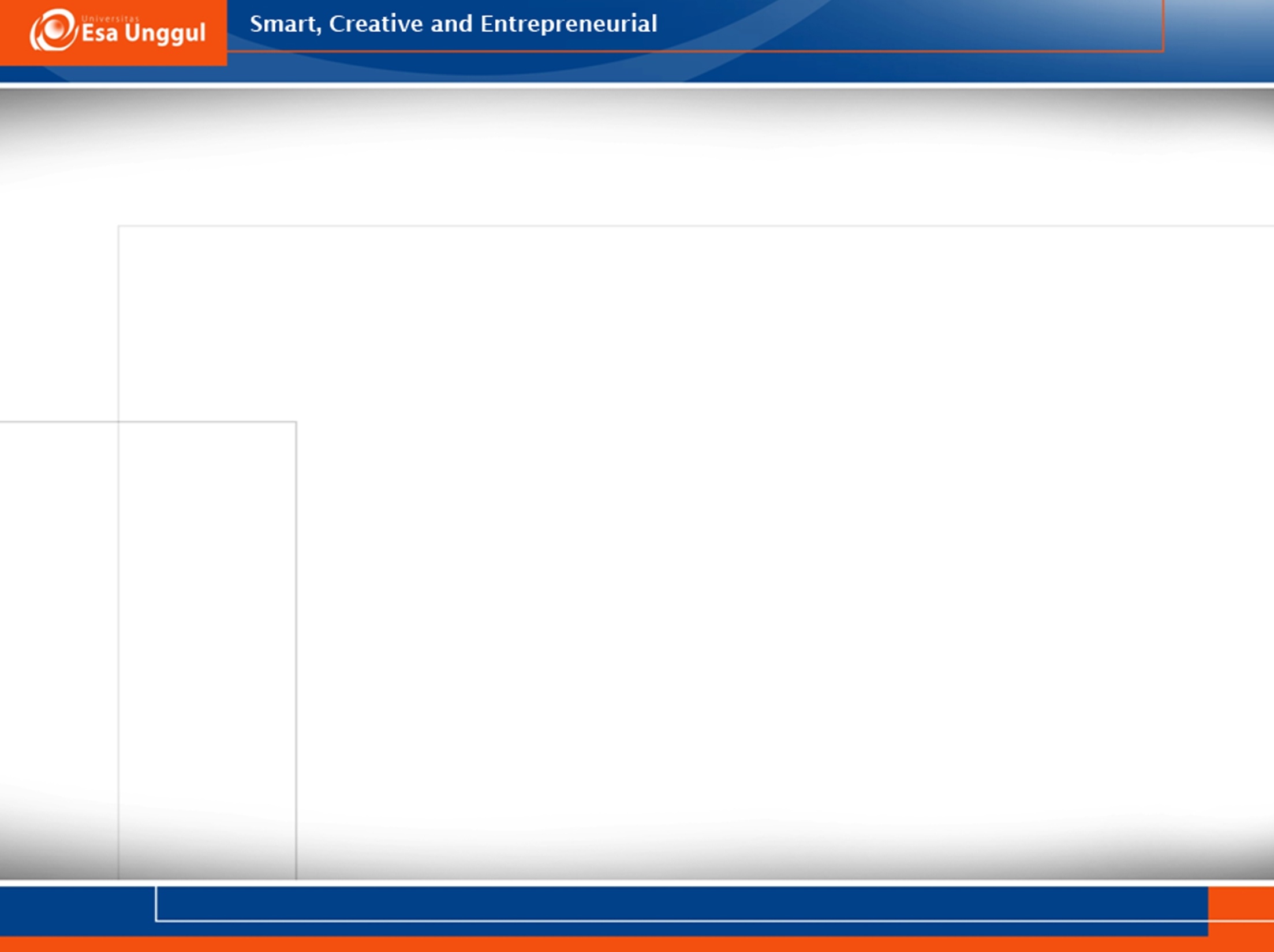 MEMULAI INVESTASI
Dalam memulai investasi alat canggih RS diperlukan pertimbangan seperti:
Kebutuhan dan kelayakan investasi 
Kebutuhan akan adanya alat tersebut
Kebutuhan profesi para doktor dan kebutuhan rumah sakit
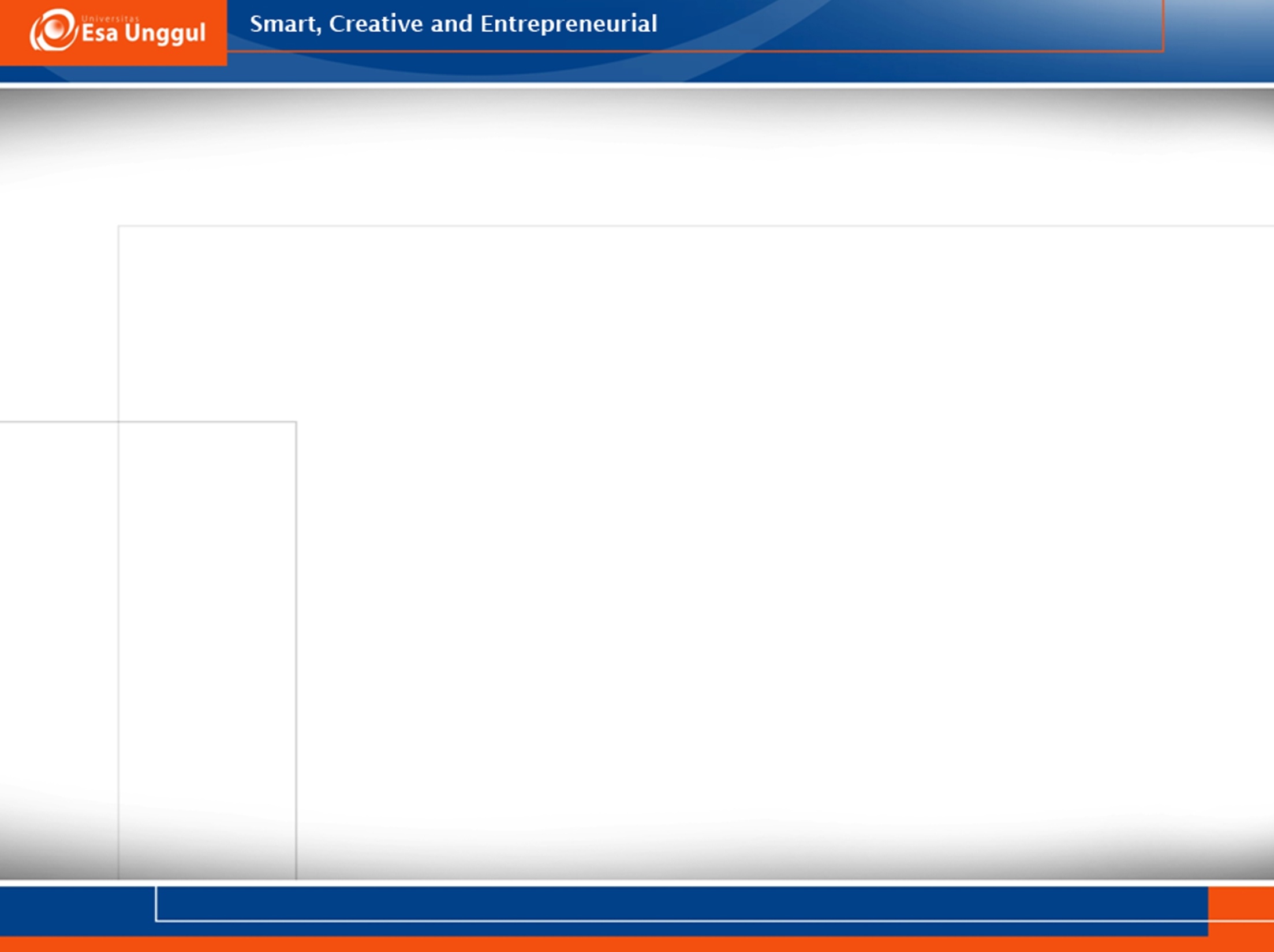 KEBUTUHAN DAN KELAYAKAN INVESTASI
Profesi
Pemilik RS
Manajemen RS
PASIEN
PESAING
RESIKO
PANGSA PASIEN
KEBUTUHAN
CARA PENILAIAN
TAHAP
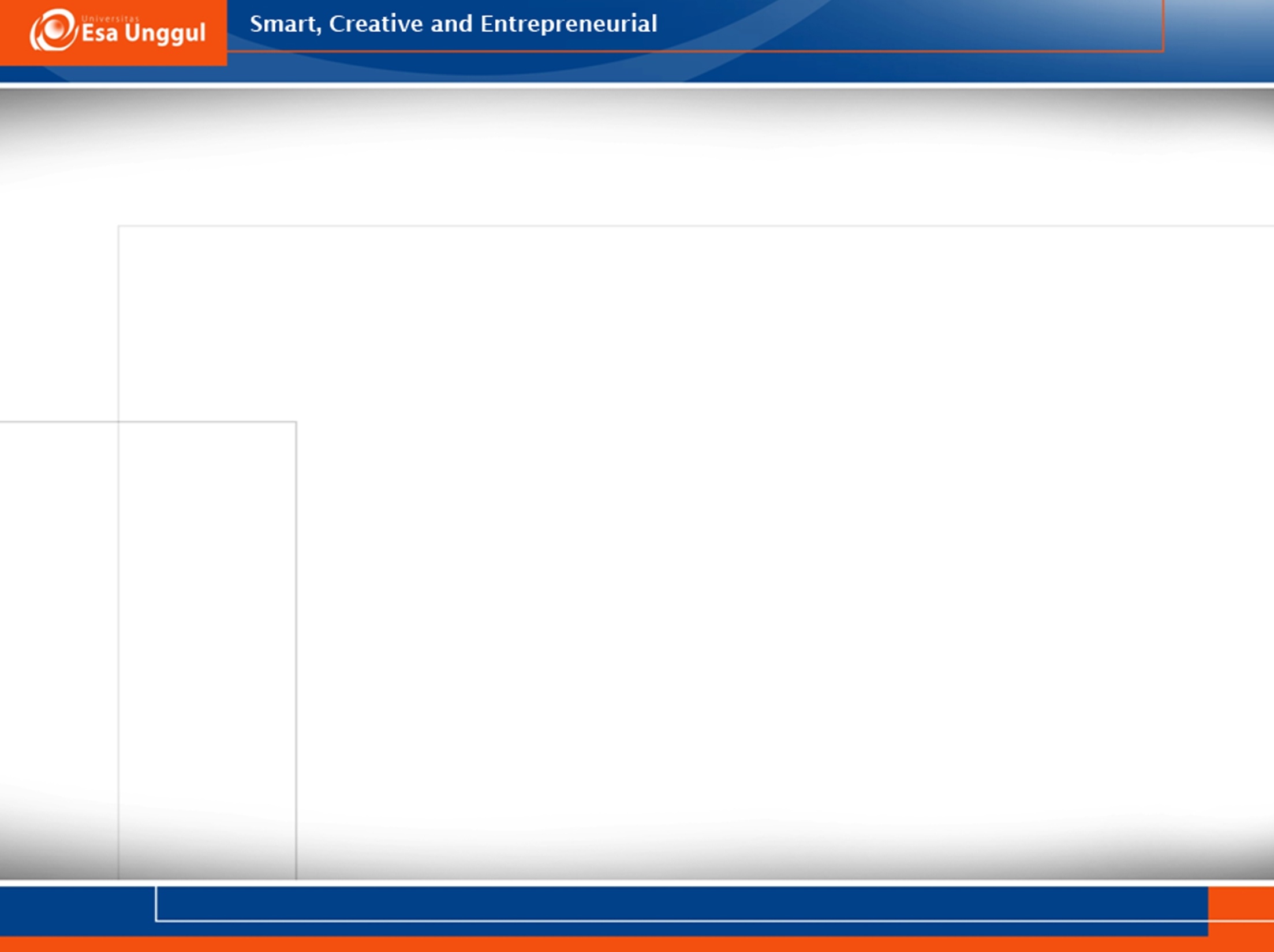 MENJALANKAN INVESTASI
3 hal penting dalam menjalankan investasi
Jumlah minimal pelayanan
Kebutuhan biaya dan
 harga yang rasional

Jumlah minimal pelayanan yang diperlukan untuk mencapai yang tidak untung dan tidak rugi atau pada “ Break Even Point” dan untuk mendapatkan hal tersebut diperlukan pengetahuan tentang struktur biaya yang pasti diperlukan untuk tiap pelayanan yang diberikan.
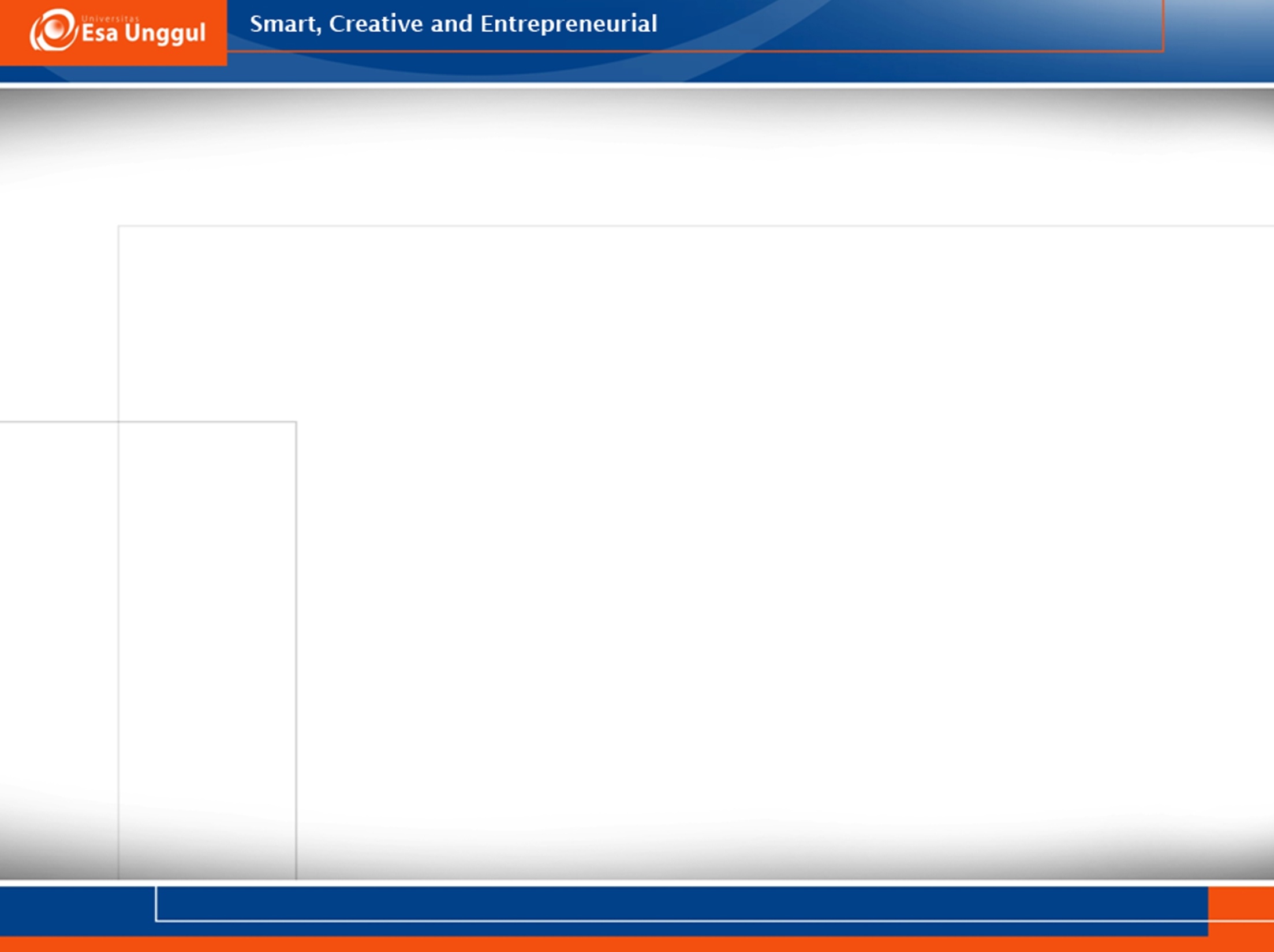 HUBUNGAN ANTARA BEP, biaya dan harga (JUMLAH MINIMAL PELAYANAN )
BIAYA
BIAYA TETAP
JUMLAH MINIMAL PELAYANAN ( BEP )
B.VARIABEL
HARGA
STRATEGI HARGA
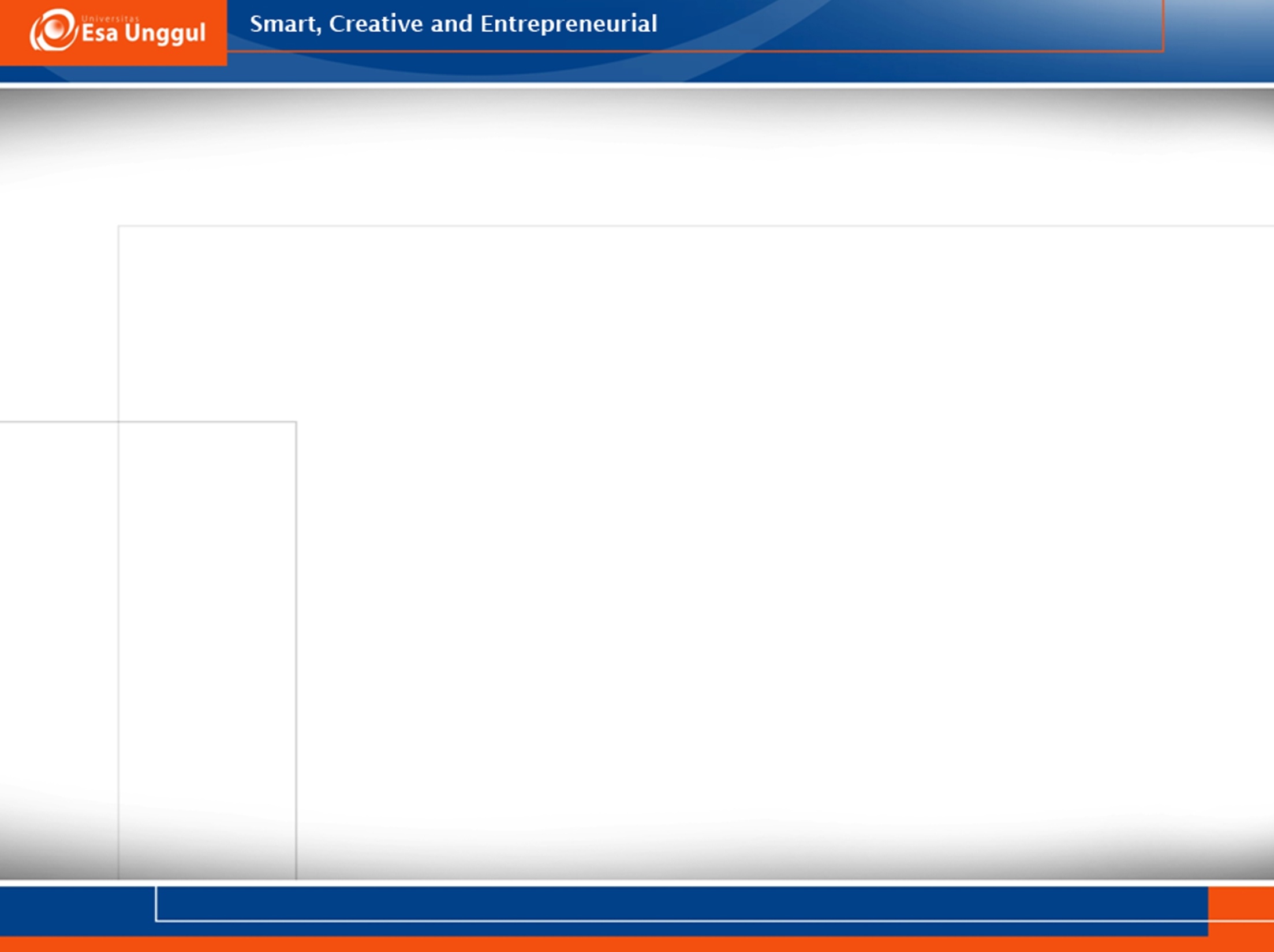 HARGA RASIONAL
BIAYA TETAP
BIAYA
BIAYA VARIABEL
PESAING
RESIKO
SUBSID
TFR
MARGIN
STRATEGI HARGA
HARGA
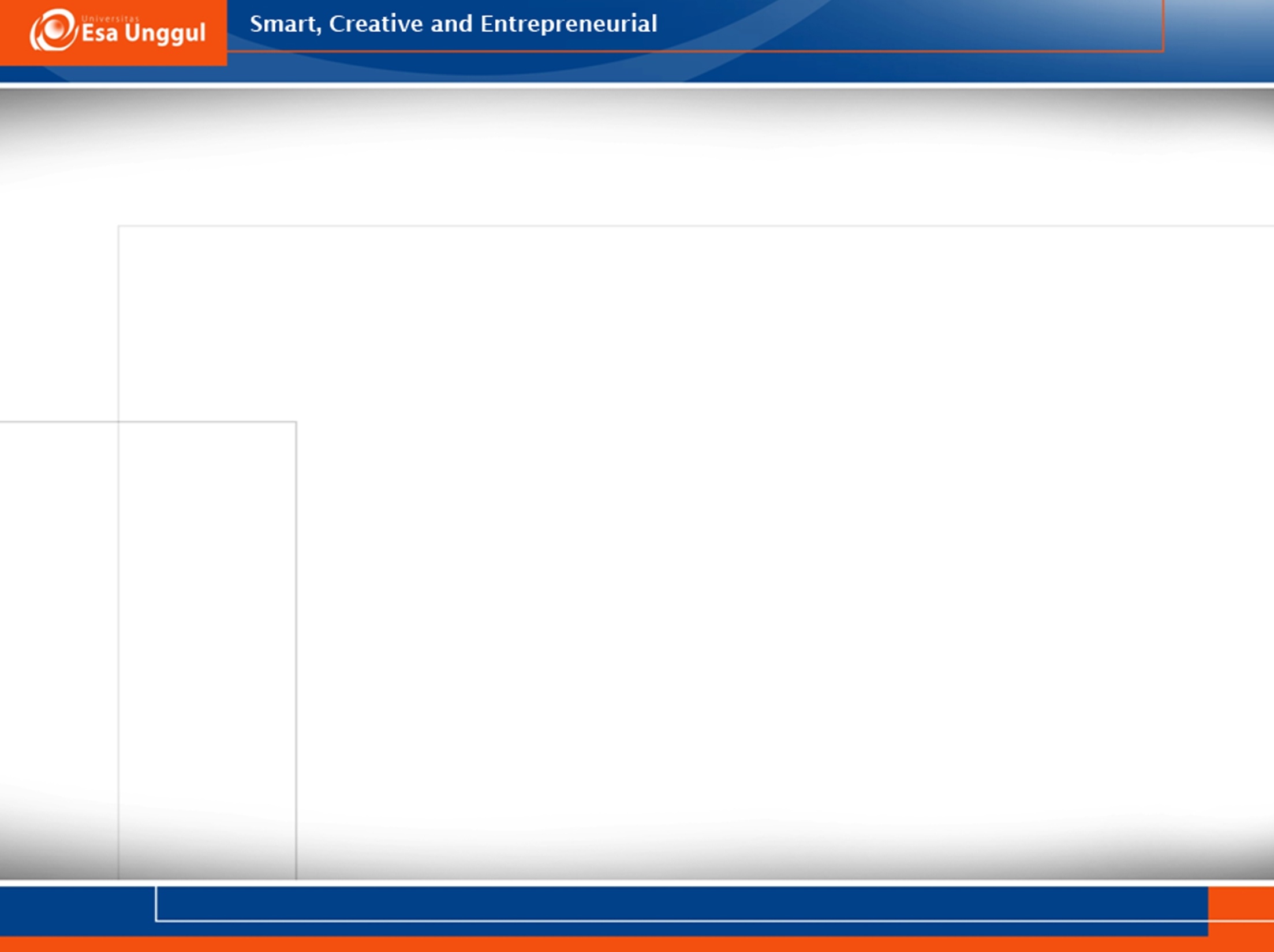 MEMERIKSA INVESTASI
Memeriksa investasi apakah berjalan dalam keadaan yang optimal atau mungkin dapat diketahui dalam keadaan efektif dan efisien perlu diadakan usaha untuk menilainya dan penilaian dapat dilakukan dengan 
2 hal pokok diantaranya dengan
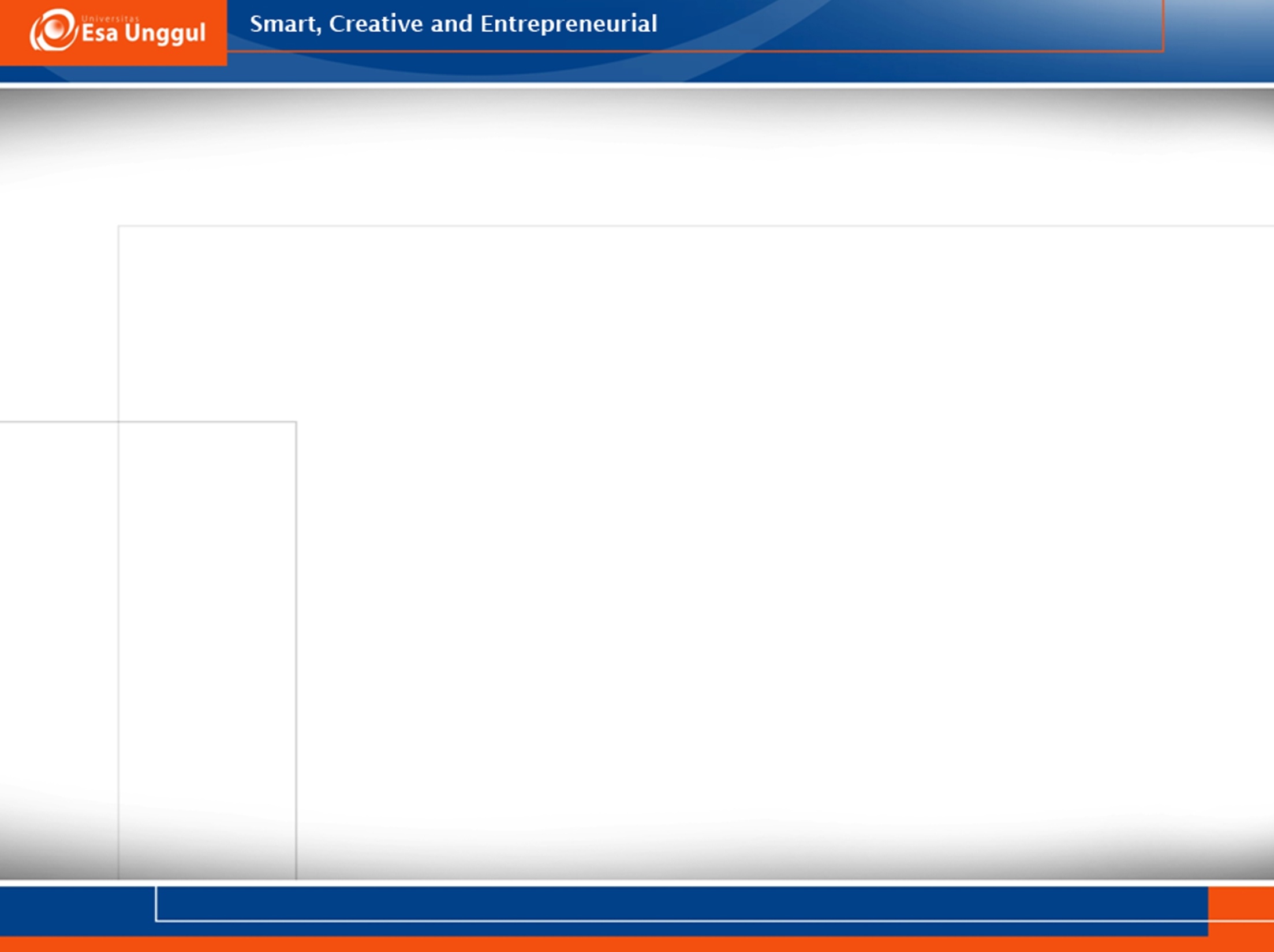 Mengembangkan Investasi
4 Kelompok yang harus diperhatikan 
Memperbaiki
Membina
Melanjutkan
Meningkatkan
Didalam meningkatkan investasi perlu adanya studi kelayakan ulang yang dibutuhkan dalam pertimbangan secara kuantitatif bagi pengambilan keputusan diantaranya
Evaluasi Pemakai
Evaluasi Teknis
Evaluasi Manajemen
Evaluasi Juridis
Evaluasi Finansial
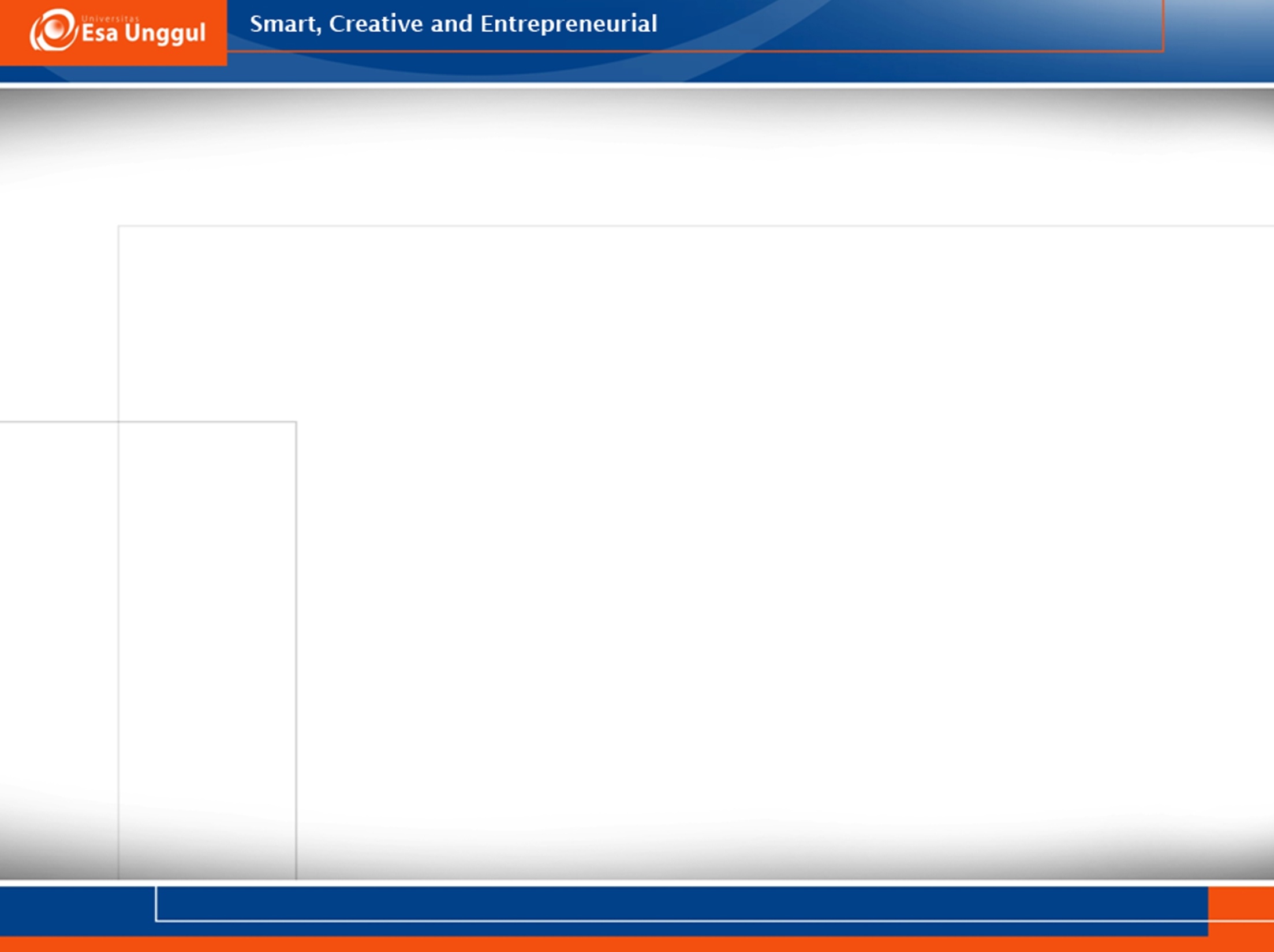 PENGEMBANGAN INVESTASI
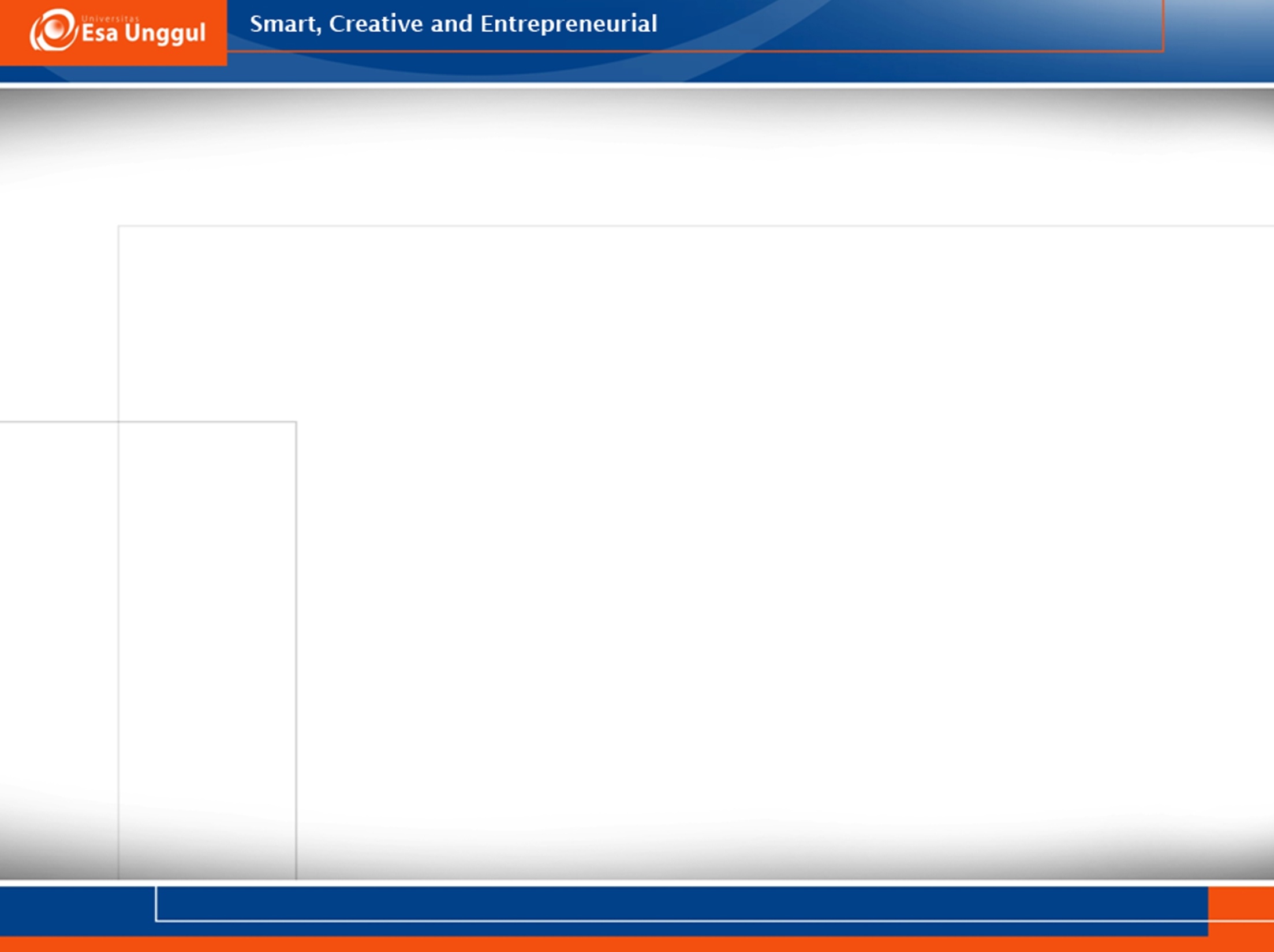 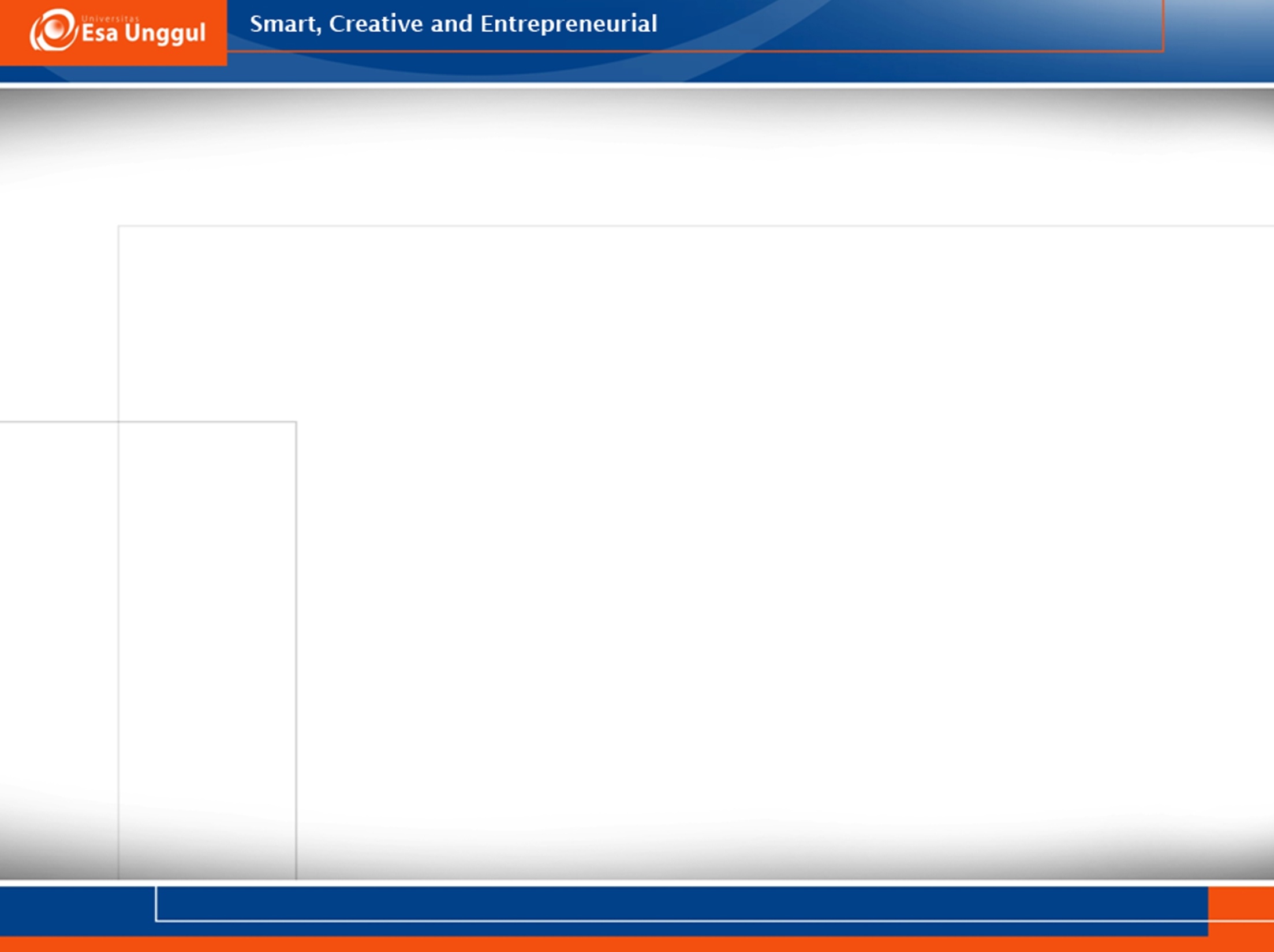 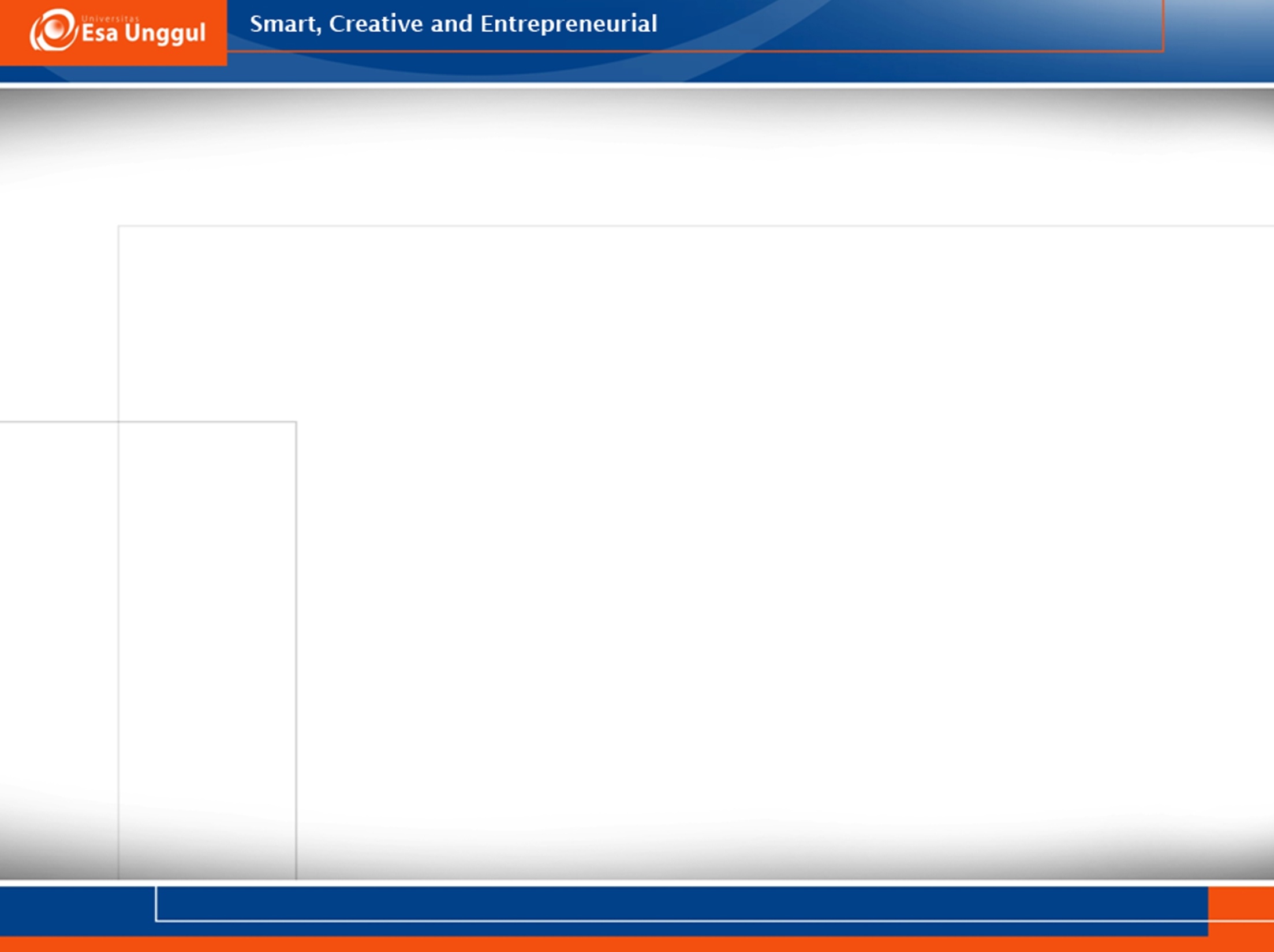